The role of NICE in improving clinical practice
Aimee di Marco
MA MBBS MRCS AKC
STAB Module 3 - Learning Objectives
Primary objective
Discuss the role of NICE in improving clinical practice

Secondary objectives
Illustrate the role of heath economics in new technologies 
Discuss the role of patient involvement in establishing new technologies, and designing research trials
Defend the regulatory bodies involvement in the establishment a new product
Lecture content
What is NICE?
Who are NICE?
Where does NICE sit within the NHS?
How is NICE funded?
What are the roles of NICE?
Examples of NICE’s involvement in clinical practice
Why is it worth knowing something about NICE?
Why is it worth knowing something about NICE?
It may come up in your exams…
It may come up in a pub quiz…. 
Junior doctor understanding of NHS structure and NICE’s place in it is generally very poor (recent questionnaire median score of 4/22)
It WILL come up in an interview at some point in your careers
NICE is here to stay – it was given a more important role in the 2011 Health and Social Care Bill
NICE guidance will be relevant to many aspects of ALL careers in healthcare
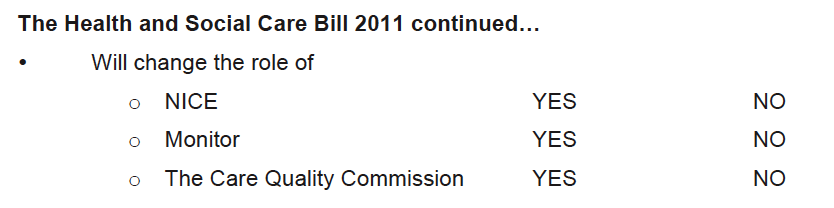 40% of F1s correct
0 F1s correctly selected both with no other answer
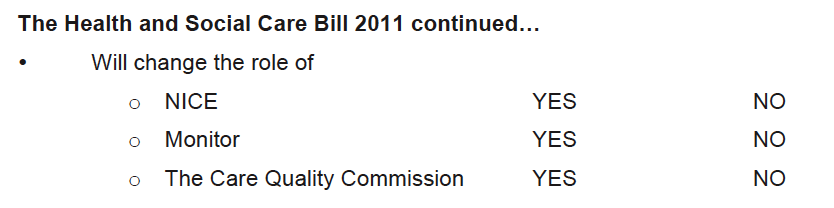 1 F1 selected correctly
Why is it worth knowing something about NICE?
It may come up in your exams…
It may come up in a pub quiz…. 
Junior doctor understanding of NHS structure and NICE’s place in it is generally very poor (recent questionnaire median score of 4/22)
It WILL come up in an interview at some point in your careers
NICE is here to stay – it was given a more important role in the 2011 Health and Social Care Bill
NICE guidance will be relevant to many aspects of ALL careers in healthcare
What is NICE?
What is NICE?
The National Institute for Clinical Excellence
Established in 1999
Independent body
Set up with the intention of reducing variability in quality and availability of NHS care – ending the ‘postcode lottery’
Aims to bring ‘clarity to quality’
The days before NICE…
Selection of best treatment based largely on single consultant opinion, or perhaps that consultant’s case series
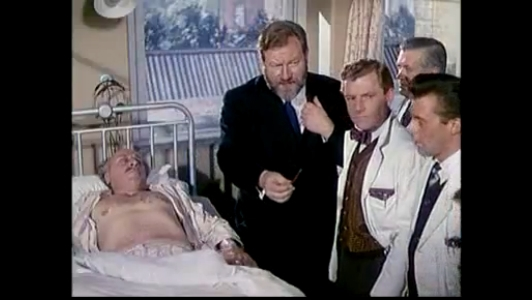 Level of evidence?...
[Speaker Notes: Level IV and III]
The days before NICE…
Attend Hospital A with your appendicitis and you may wait 2 days, before surgeon Sheridan performs a laparotomy
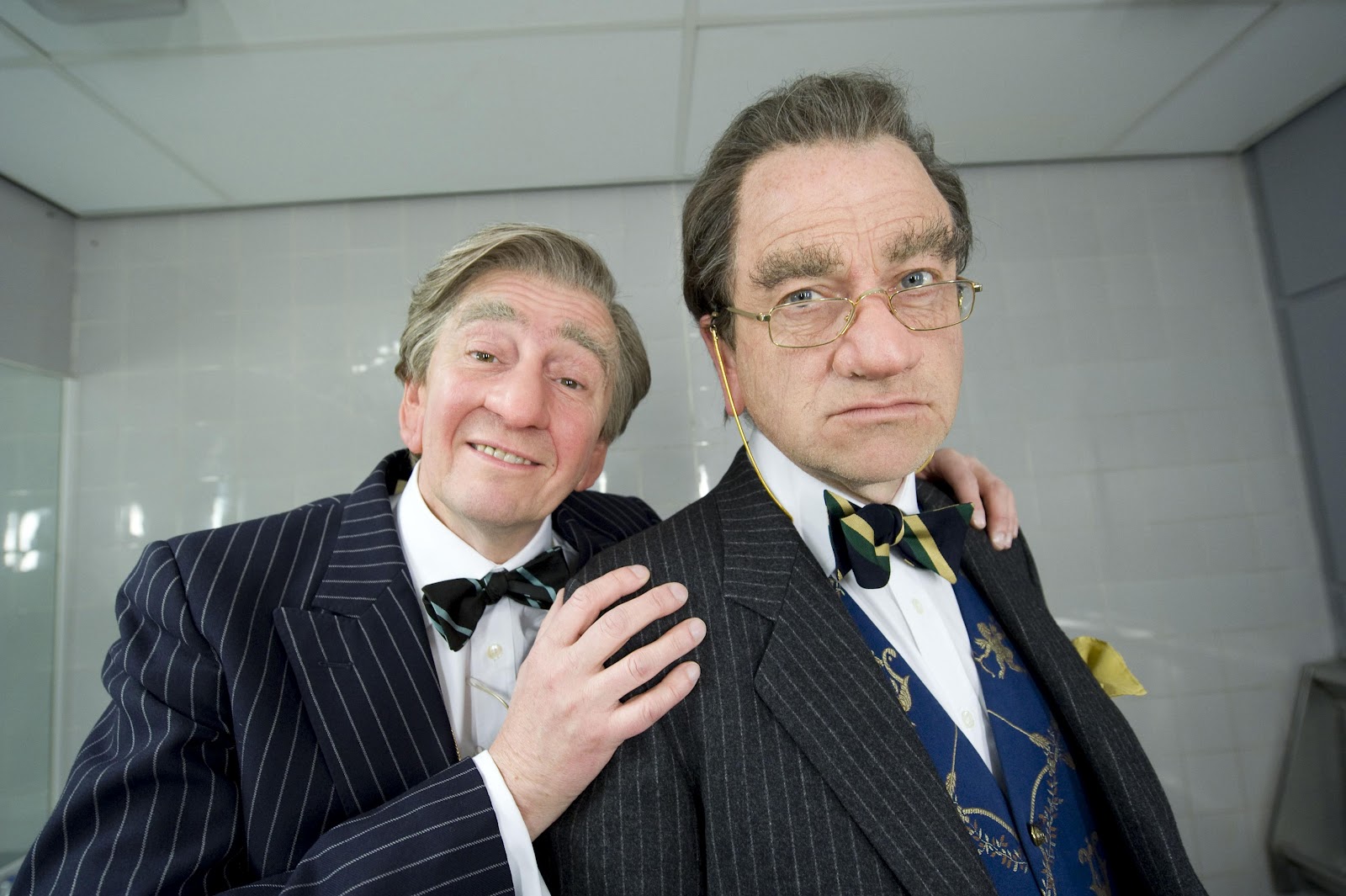 Or… attend Hospital B and you may get a laparoscopic operation within 12 hours of admission…
Who are NICE?
‘Independent experts’ produce each guideline
Selected clinicians, patients, carers, health economists
NICE Guidance Executive approves guidance
NICE executive directors, guidance centre directors and the communications director
Citizens Council provides advice that reflects the public's perspective on challenging social and moral issues
Group of 30 lay people
The structure of NICE
Centre for Clinical Practice (CCP)
Centre for Public Health Excellence (CPHE)
Centre for Health Technology Evaluation (CHTE)
Communications directorate
Health and social care directorate
Evidence resources directorate
Business, planning and resources directorate
Place of NICE in the NHS
A ‘Special Health Authority’ (SHA)
Independent body receiving funding from the DH
Slight changes dictated by the Health and Social Care Bill 2011, to be brought in from April 2013
NICE to be a ‘Non Departmental Public Body’
NICE to produce guidance on social care sector in addition
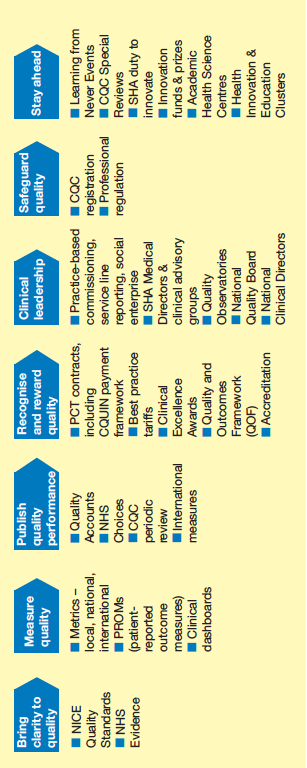 Place of NICE in the NHS
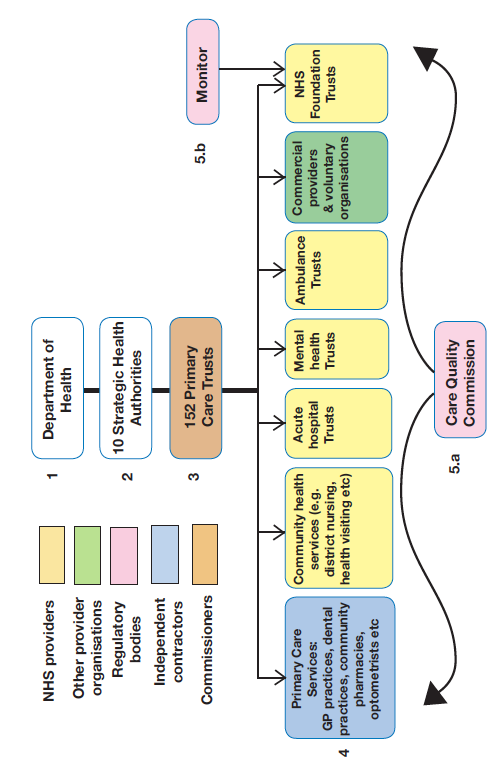 Structure of the NHS
NICE
[Speaker Notes: 1.The Department of Health enacts the will of Parliament through policy development 
2.Strategic Health Authorities (SHAs) manage the NHS locally. They occupy the middle tier between Primary Care Trusts and the Department of Health. They do not manage NHS Foun- dation Trusts. 
3.Commissioners are responsible for ensuring adequate services are available for their local population by assessing needs and purchasing services. 
4.NHS providers, independent contractors and other provider organisations are responsible for actually providing these services. 
5.Regulatory bodies ensure they run appropriately, are well managed (including financially), and that they provide a safe, quality service. 
a.The Care Quality Commission (CQC) regulates and inspects providers of health and adult social care in both the public and independent sectors.b.Monitor regulates the finances and governance of NHS Foundation Trusts.]
What does NICE do?
What does NICE do?
Produces clinical guidelines
Set standards for high-quality care
Recommendations on drugs
Diagnostics
Interventional procedures
Public health advice
Provide support tools e.g. analysis of uptake / cost analysis
Improve quality of GP care – oversees QOF development (quality and outcomes framework)
Advise health commissioners on development of COF (commissioning outcome framework)
NICE fellows and scholars to disseminate knowledge
NICE international
What does NICE do?
Produces clinical guidelines
Set standards for high-quality care
Recommendations on drugs
Diagnostics
Interventional procedures
Public health advice
Provide support tools e.g. analysis of uptake / cost analysis
Improve quality of GP care – oversees QOF development (quality and outcomes framework)
Advise health commissioners on development of COF (commissioning outcome framework)
NICE fellows and scholars to disseminate knowledge
Produces ‘NHS evidence’
Online resources e.g. ‘NICE pathways’
NICE international
NICE guidelines
Recommendations on specific disease state based on best available evidence
To be used by
Those making health policy
Individual healthcare workers
Those educating healthcare workers
Patients and the public
Versions of guidelines
Full guideline
‘NICE guideline’
NICE pathway
Cancer service guidelines
Supports implementation of ‘NHS Cancer Plan for England’
Aimed at assisting with commissioning of services
Evidence base…
Ia	Meta-anlysis of Randomised Controlled Trials

Ib	Randomised Controlled Trial – 1 or more

IIa	Well designed, controlled, non-randomised trial ≥ 1

IIb	Well-designed experimental trial ≥ 1

III	Case, correlation, and comparative studies

IV	Expert opinion or panel of experts
NICE guideline example…
NICE quality standards
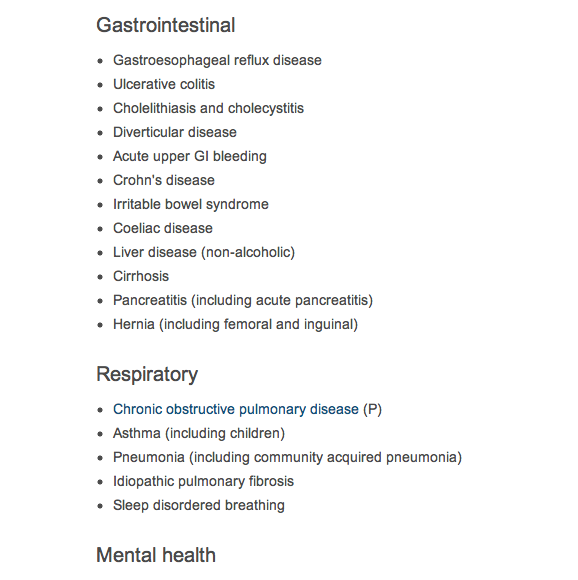 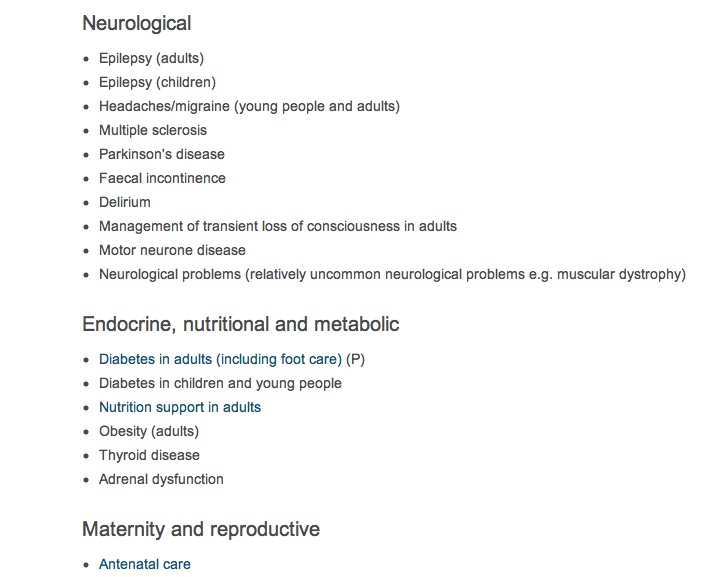 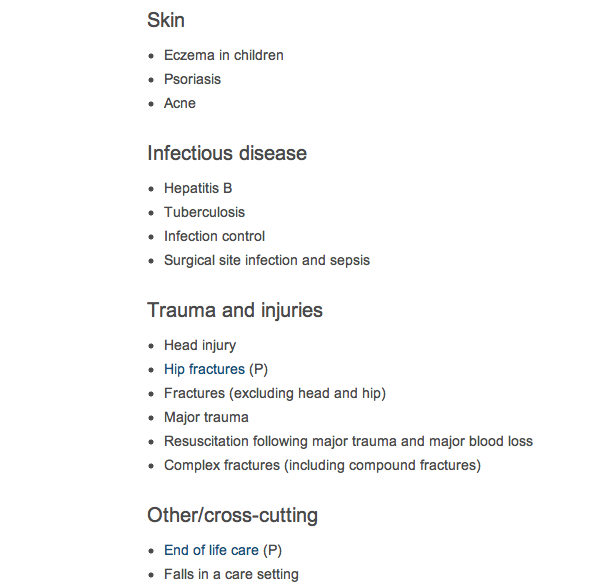 NICE quality standards
NICE quality standards
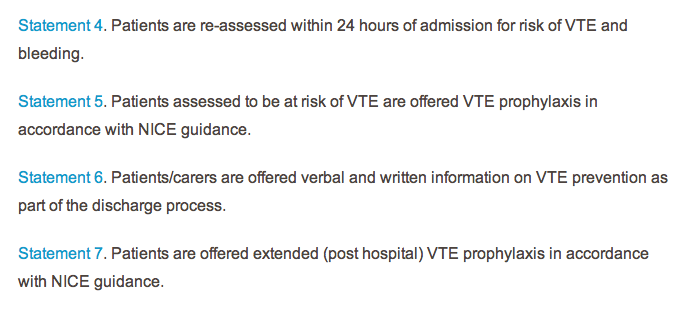 NICE quality standards into practice
Local policy
Online resources
Day-to-day practice e.g. new drug chart covering VTE assessment
NICE technology appraisal
Examines
Medicines
Medical devices (MTEP & MTAC)
Diagnostic techniques (DAP)
Surgical procedures
Health promotion

Recommendations based on
Clinical evidence
Economic evidence


Versions of technology appraisals
Full appraisal
Quick reference
Public information


Decisions
Recommended
Optimised
Only in research
Not recommended
NICE technology appraisal
Applies to ‘new’ and ‘old’ technologies alike
Separate from regulatory approval
Separate committees examine 
Diagnostics
Diagnostics Assessment Program (DAP)
Medical devices
Medical Devices Evaluation Program (MDEP)
Medical Technologies Advisory Committee (MTAC)
Selects which devices and procedures are assessed
Assesses the devices / prcedures
Surgical procedures
NICE technology appraisal
NICE pathways
An online tool for clinicians uniting guidelines, standards and technology appraisals under one disease heading
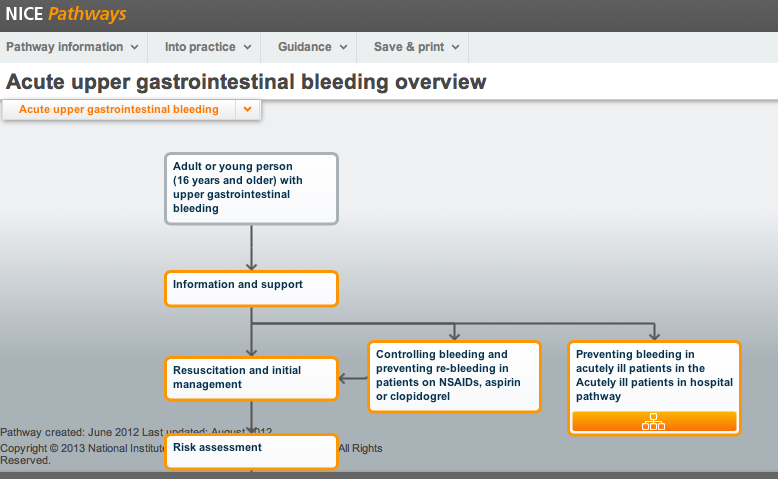 NICE in the news – court uphold NICE Guidance
Court upholds NICE guidance again
How might NICE improve clinical practice?
Guidance to help clinicians
Advice on efficacy of
Drugs
Interventional procedures
diagnostics
Set standards for high-quality care
Act as barrier against adoption of expensive technologies
Influence of DH policy
Influence GP and commissioners frameworks (QOF and COF)
Public health advice
Use of ‘fellows’ to disseminate knowledge
Suport materials to other clinicians via web and ‘NHS evidence’
‘NICE international’ to advise worldwide
Legal standing – case law
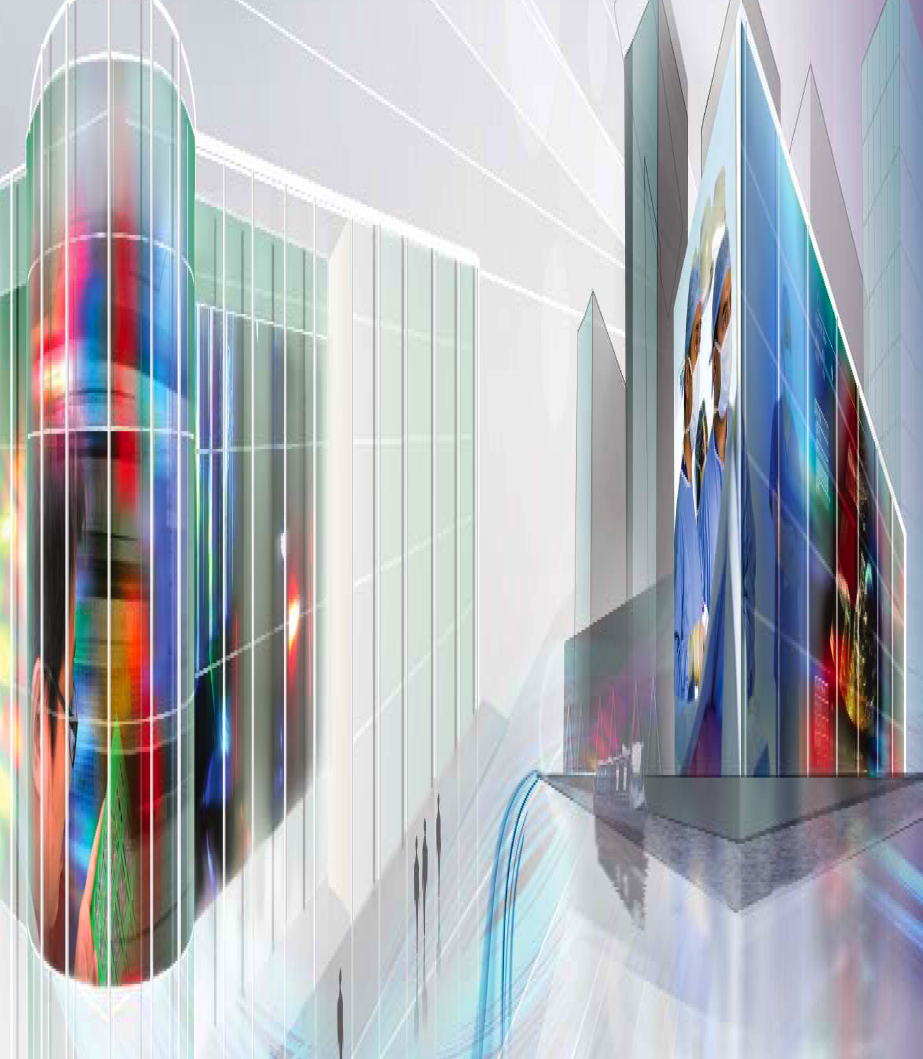 QUESTIONS

THANK YOU

adimarco@ic.ac.uk